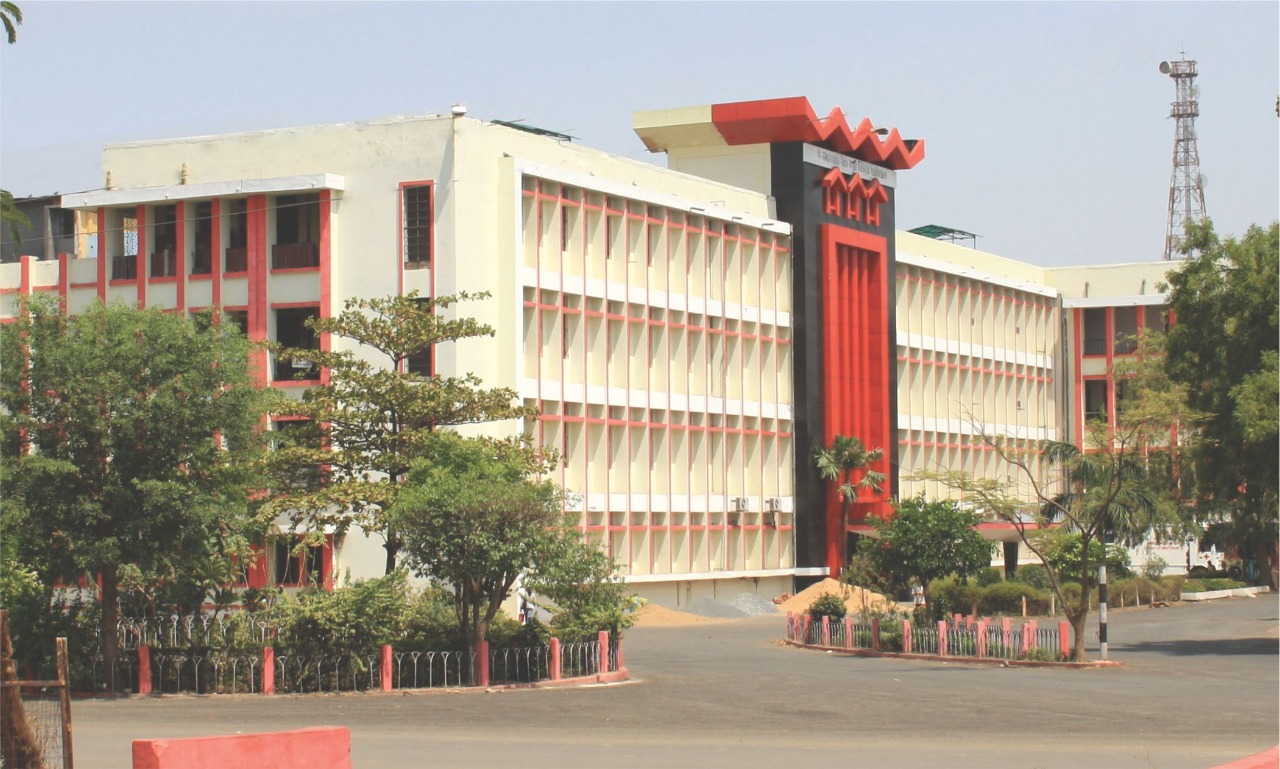 PT. JAWAHARLAL NEHRU MEMORIAL MEDICAL COLLEGE AND  DR.BHIMRAO AMBEDKAR MEMORIAL HOSPITAL ,RAIPUR (CHHATISGARH) 
To study the thyroid hormone profile in women presenting with AUB at gynecology OPD DR. BRAMH Raipur. 
Guide-DR. Jyoti  Jaiswal 
Co-guide- Dr. Smrity Naik 
Presented by DR. Shweta Yadav
Introduction
AUB is defined as any bleeding pattern that differs in the regularity, frequency, duration and amount from a pattern observed during a normal menstrual cycle or menopause. 
worldwide  incidence of AUB is 10- 30 %.
It is presented in the form of heavy menstrual bleeding (HMB), infrequent menstrual bleeding and frequent menstrual bleeding. 
AUB includes both structural and non-structural causes.
Structural causes are PALM i.e. polyp, adenomyosis, leiomyomas, malignancies can be diagnosed with examination and radio logically.non-structural causes include COEIN i.e. coagulopathy, ovulatory  dysfunction, endometrial causes, iatrogenic and non-classified causes.
Women with HMB have a significant impact on physical, emotional, social, professional and family perspectives.
Worldwide  incidence of thyroid disorders is 10- 30 %
Thyroid dysfunction is a cause of nonstructural AUB. Thyroid is closely linked with the process of ovarian maturation and endometrial hyperplasia.
Females with thyroid gland abnormality have high chances of menstrual irregularity.
AIM & OBJECTIVE
To study  thyroid hormone profile in women presenting with AUB. 
To measure Thyroid hormone levels (T3,T4,FT3,FT4,TSH) in  cases with AUB.
To see the prevalence of hypothyroidism and hyperthyroidism in the study population.
To know the bleeding pattern in cases of hypo and hyper thyroid disorders.
To know the endometrial thickness in various types of thyroid disorder
Methods 
This was cross sectional observational study from January  2020 to December 2020, 100 cases of AUB attending Gynecology OPD (Dr. B.R.A.M. Hospital Raipur) were taken in the study. 
INCLUSION CRITERIA	
All women between 18-45 yrs with abnormal uterine bleeding.
No obvious genital lesion. 
Not on hormonal therapy.
No evidence of any haematological disorder.
	
EXCLUSION CRITERIA
Unwilling cases.
cases suspected of pelvic infection 
Woman on oral contraceptives. 
 case with malignant lesion of cervix
IUCD users
Cases already in treatment for derranged thyroid hormone
RESULT
Table.1 Age wise distribution of study subjects
Table 3: Distribution of Cases According to Parity
Table 4 .Volume of uterus according to USG finding
Table 5: Type of Thyroid Dysfunction
Table 6: Menstrual Pattern of AUB
Table 7: Endometrial thickness in USG
Table 8 : Types of Abnormalities in AUB
Table 9 . Relation of thyroid disorder with type of abnormal  uterine bleeding
Table no. 10-menstrual pattern in thyroid disorder
DISCUSSION AND CONCLUSION
There is significant association between thyroid disorde and AUB, AUB is more common in hypothyrodism.
Work up of any patient  with AUB  should essentially undergo TSH level alongwith T3, T4, otherwise subclinical hypothyroidism may be missed if only TSH levels are measured. 
Incidence of AUB increases with AGE.
Multiparous women are more commonly affected. 
Frequent complains were heavy menstrual bleeding, generalized weakness, lethargy.
Cases affected with thyroid dysfunction if given treatment can avoid  hormonal and surgical intervention.
References
Byna P. et al. Thyroid abnormality in perimenopausal women with abnormal uterine bleeding International journals of Research in Medical Sciences 2015 nov;3(11):3250-325.
Mohanadhanpal, Nesse R, Pudubidri VG, Alben JR et al Abnormal uterine bleeding Am FamPhys, William  J Butler,Yu Sun. 
Talukdar B, Mahels S.2016.
FIGO recommendation on terminologies  Ian S. Fraser. 
7th June 2011 FIGO has approved new classification PALM COEIN  classification.
Sharma N Sharma thyroid profile in menstrual disorders 2012;14(1):14-7
Gowri M, et al thyroid function test in women with AUB.2014;3(1):54-7